МОУ «СОШ № 40»Презентация к уроку технологии 1 класс«Снежинка»
Подготовила: учитель начальных        
                                                 классов
                                    Карпова Елена Анатольевна
Снежинка – чудесное новогоднее украшение, которым можно украсить елку, окна, стены – да все, что угодно!
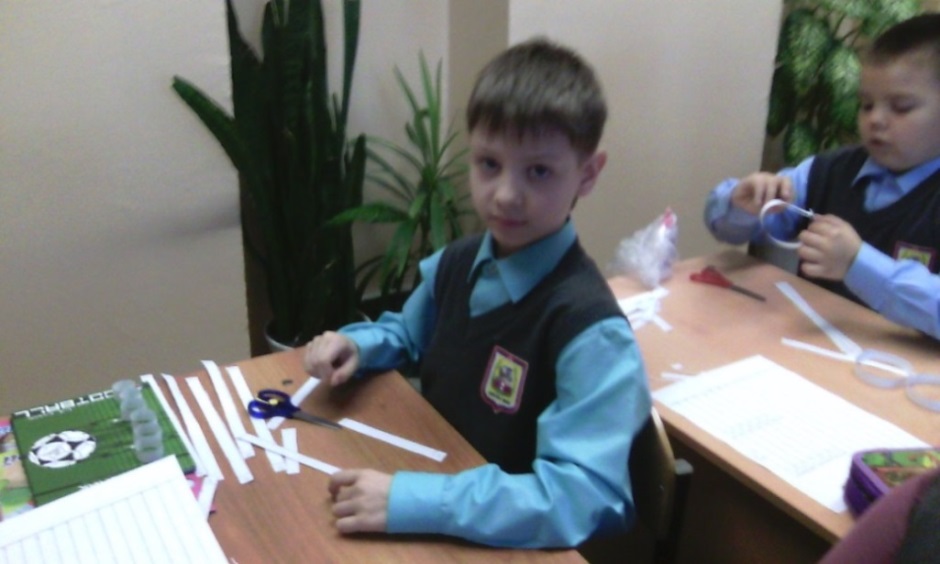 Нарежем полоски бумаги
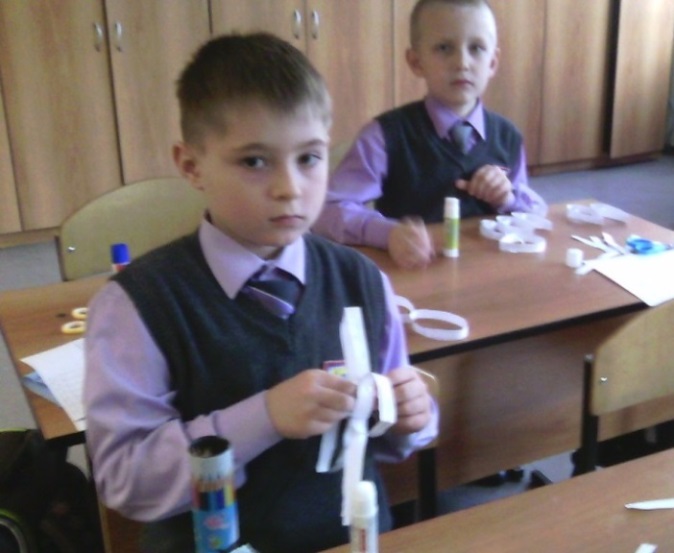 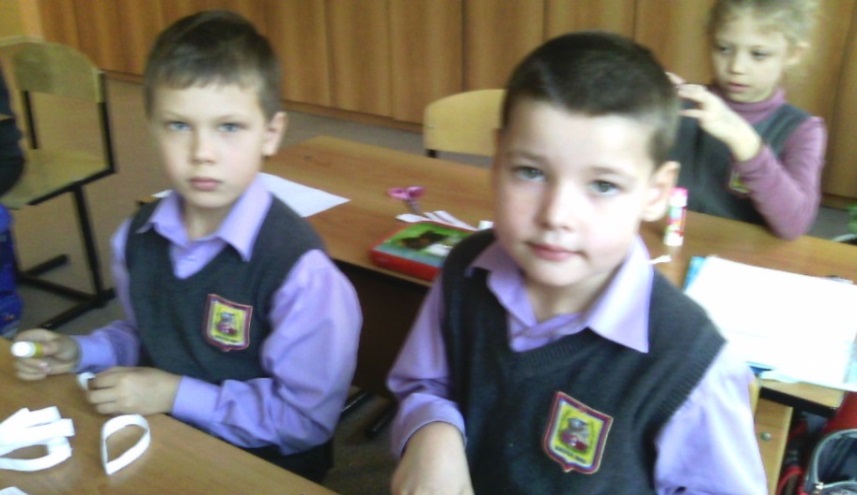 Склеим  колечки из полосок бумаги
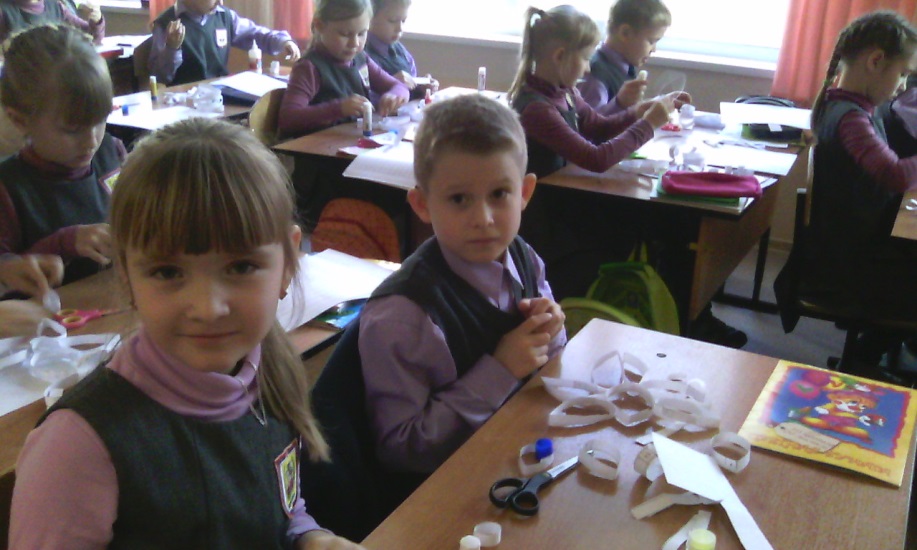 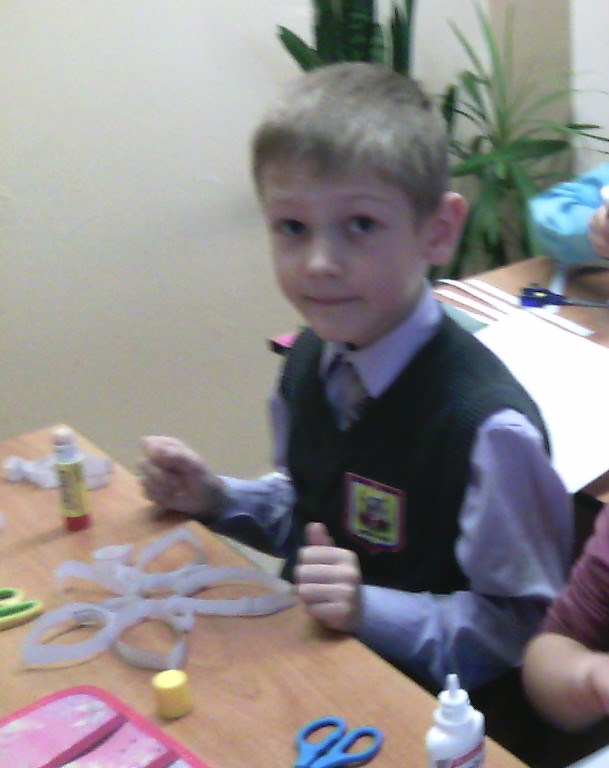 Колечки приклеим друг к другу, замнем
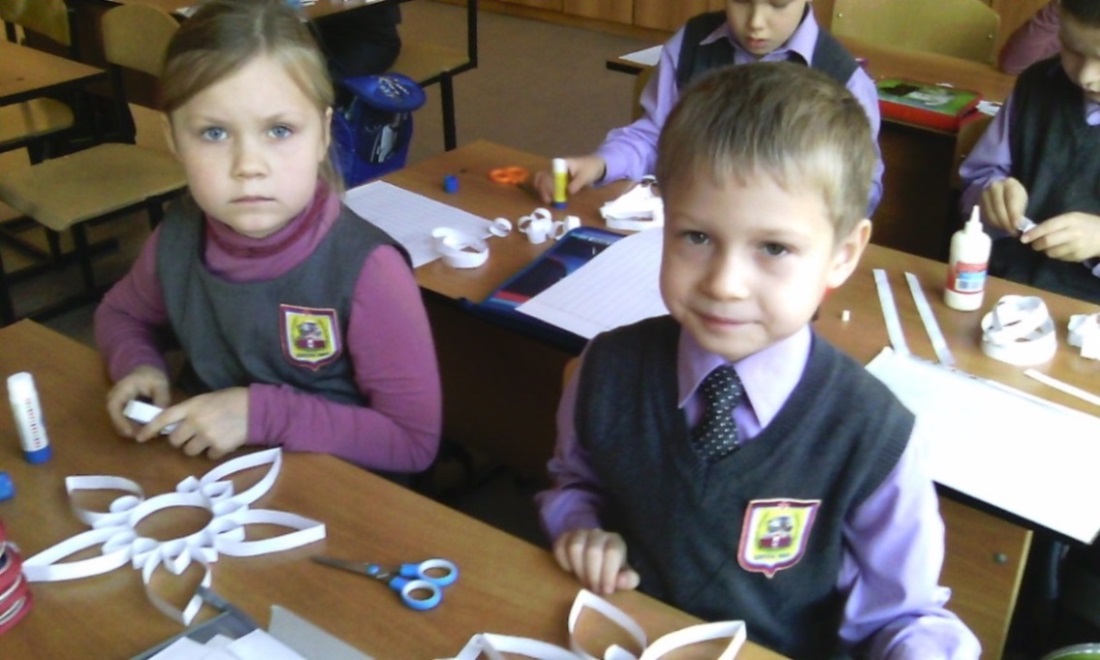 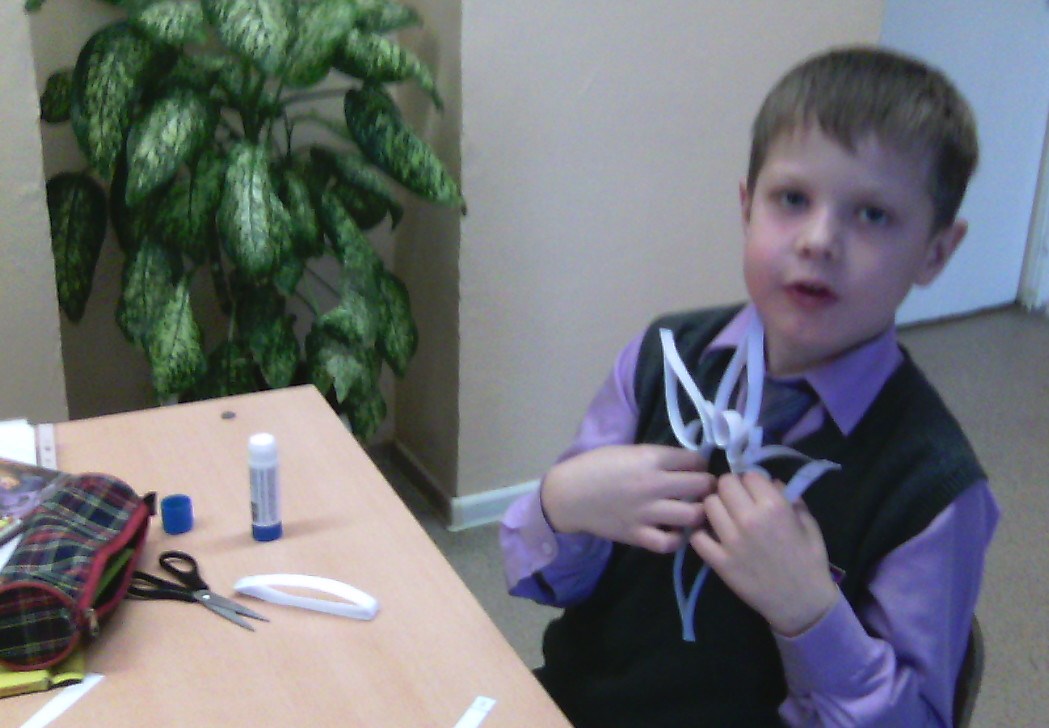 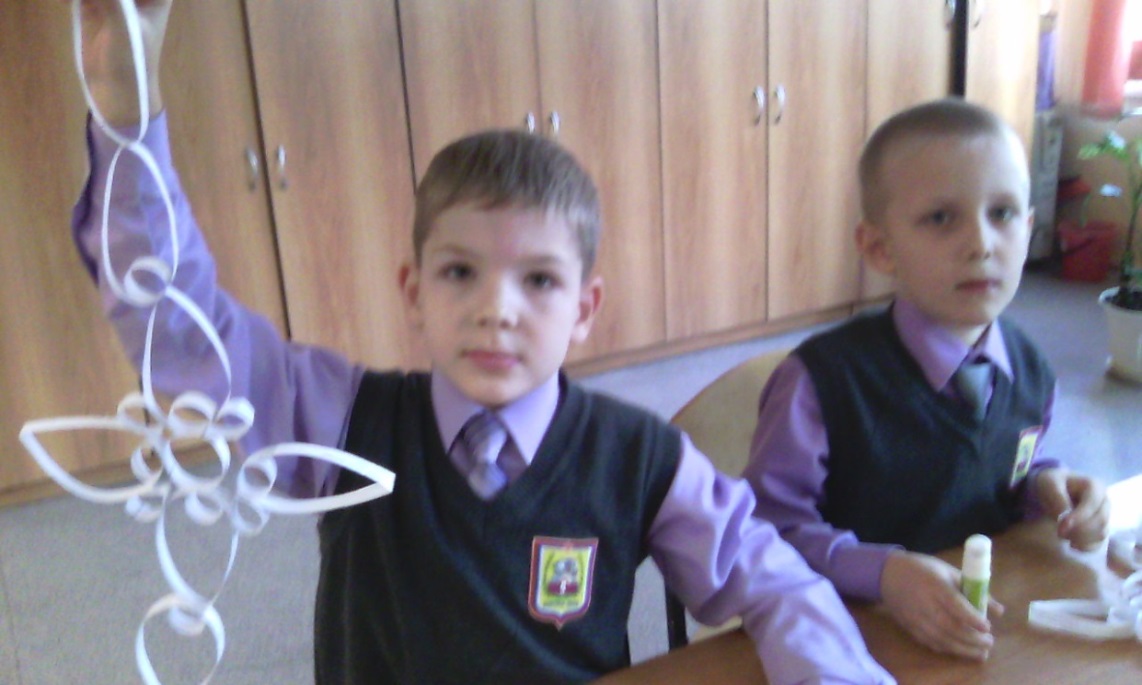 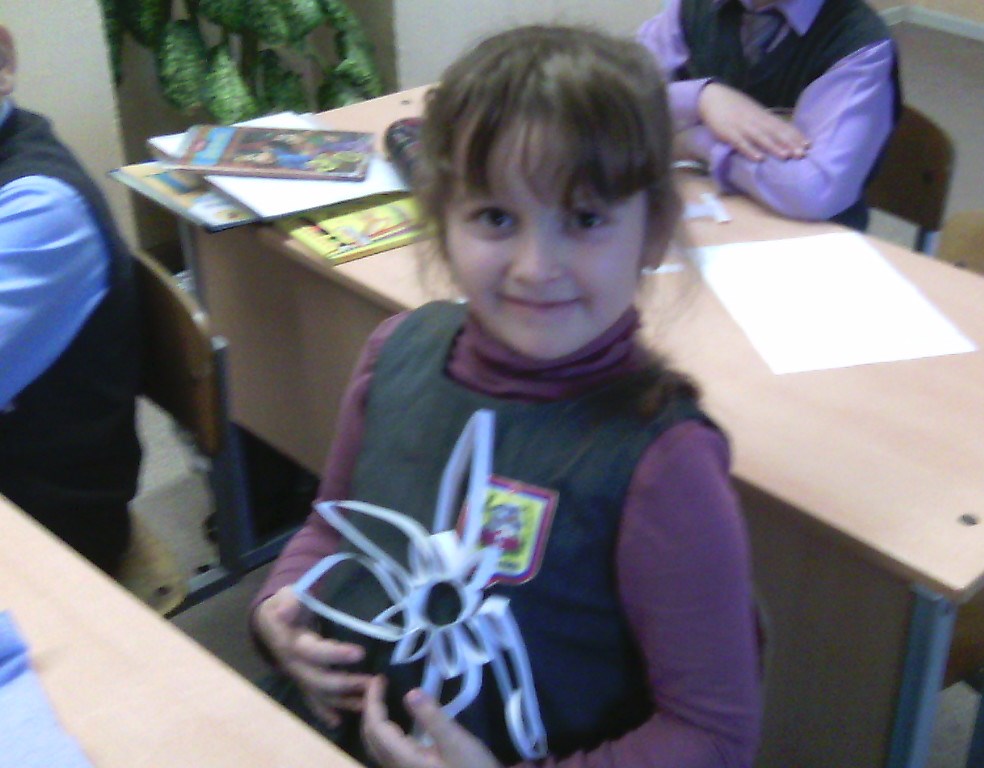 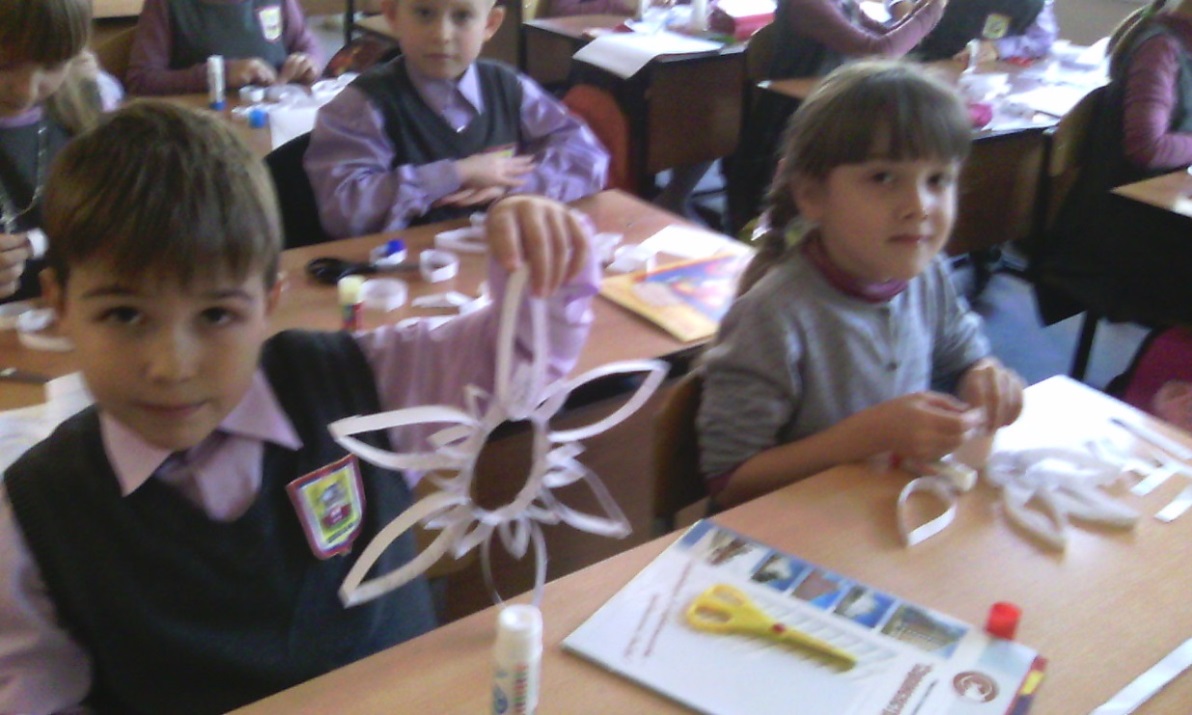 Вот она – снежинка!